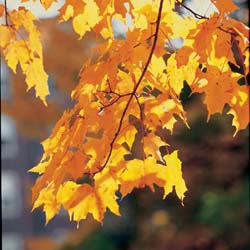 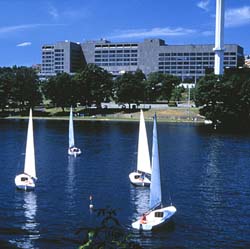 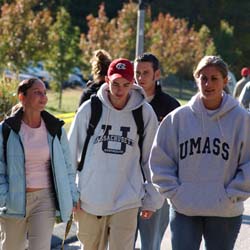 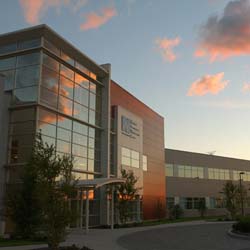 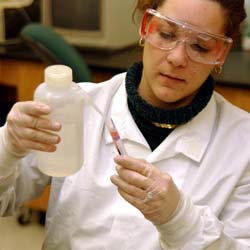 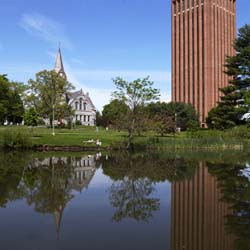 So you want to start a company?
A Guide for UMass Faculty, Researchers and Students
Table of Contents
So you want to start a company?
Guidelines for UMass Start-ups
The Four Stage Approach to How to Start a New Company
But before you start ….
Stage 1 --On Your Marks -- Determining Market Value 
Stage 2 – Get Ready! -- Can the Start-up Meet the Market Needs?
Stage 3 - Get Set!-- Start-up Plan for Success 
Stage 4 – GO!! -- Launch and Operate
Summary
Guidelines for UMass Start-ups
These guidelines apply to most  start-ups  whether you’re a student, researcher or faculty member, 
These guidelines are taken from best practices and are consistent with other schools and used by investors and entrepreneurs
If you find these concepts daunting, there are resources immediately available to help you understand these slides – for example, see:
The resources that are available to you on your campus
OTCV in the President's office will also work with and help direct you to other resources
Massachusetts Technology Transfer Center (MTTC), which offers several services to assist UMass personnel with start-up: http://www.mattcenter.org/
3
FOUR STAGE Approach to How to Start a New Company
Stage 1 – on your marks!
Test your idea: make sure you’re solving a real-world problem
Stage 2 – get ready! 
Understand your market and confirm a start-up is the best way to reach that market
Stage 3 - get set!
Develop a business plan and put together the elements of the company
Stage 4 - GO!!
Launching the company.
Each start-up is unique and may follow a modified approach!  

OTCV and the MTTC can help you plan meeting  the intended outcome of this approach
4
But before you start ….
Be sure to contact OTCV as early as possible to inform them of your idea and your plans to start a company
Work with OTCV to begin the process of protecting intellectual property rights to your idea, to the extent possible.
Identify your “core” team of founders – the group you will work with to move your ideas forward.
5
The First Stage –Determining Market Potential
Stage 1 – On Your Marks!
Test the idea: make sure the idea is solving a real-world problem
Address the following to determine if the idea has commercial value:
Articulate a significant market need that for which your idea is a solution
Describe specifically the customer - who will buy this and why
Name a similar product or service on the market that is similar to this idea. How are customers solving this problem today?
Strong start-up ideas can identify a need in the market for which the idea is a much better potential solution
Start by thinking about the idea in terms of customers and customer need. After all, without customers, there is no business! – A “technology in search of a market” may not be a good candidate for a start-up.

POINTS TO CONSIDER:
Start-ups are not for everyone. Talk with (many) others who have started companies to learn from their experience and the commitments they have made
When should you find a business partner entrepreneur to help you? OTCV can assist you. You may want outside help right away or perhaps you would like to undertake this project alone for a while
At this stage, do not concern yourself with finances, product development, operating a company or any of the issues surrounding and involving an actual company
Concentrate on the customers and what they need
6
Stage 2 –Can the Start-up Meet the Market Needs?
Stage 2 – Get Ready!
Understand the market and confirm a start-up is the best way to reach that market
This stage comprises two very big concepts::
Describe the idea’s market(s). Here are but a few questions to answer:
The size and annual growth of the market
Identify the top companies in that market, particularly if they may be competition
Identify the top products or services that serve the market
Provide your Rationale that a start-up is the best way to reach that market
Begin to develop the business model. Describe how a company will create value
Describe what the company would actually do
Begin thinking about whether it’s a product or a service (or a combination of both) that would service the market
Confirm that the start-up will be able to offer that product or service, at a competitive price and still make money
Each Start-up is  different – some are quick to market, some require investment and some are 5 guys in a garage for 20 years – Match your plans and that of the company
7
Stage 3 -Start-up Plan for Success
Stage 3 – Get Set!
Develop a (business) plan and put together the elements of the company
This stage also comprises two sizeable tasks: a business plan and elements of the company
The business plan is a document to help the start-up team go from where it is today, to where it wants to be in one year, three years, five years and beyond:
It is not just an analysis of products, markets and competitors, BUT
A living, time-driven plan that explains why and how this product (or service) will be developed and sold in this (these) market(s) and why it’s better than the competitors’
Milestones to be achieved along the way
Key elements of the company include:
People/team, counsel, advisors, board members
Resource requirements: people, technology, instruments
Financial plan, implementation plan, sales and marketing plan, exit (sale of the company) plan
All of the elements  may not be required to launch the company. The plan should elucidate what the team must have in place to launch and what it can add thereafter
8
In Step 4-Launch and Operate
Stage 4 – GO!!
Launching the company
It’s time to move from paper (computer screen) to real live operations
Negotiating any license or option with OTCV
Incorporate
Determine any equity disbursement among the team members
Find and close the financing with appropriate investor(s)
Setting up an office and possibly lab
Management, management, management
Sales
Operations
Contracts of so many types
9
These four steps are an outline
Clearly people spend their lives perfecting the art and science of entrepreneurship
These simple slides are intended to give a UMass faculty member, student or researcher a basic understanding of the entrepreneurial stages from idea to launch
The website lists the university resources available on each campus and system-wide, to assist you with this exciting endeavor – there are many people to help if this is your first start-up
We urge you to meet with OTCV and the MTTC and take advantage of the resources that are available to help you
Good luck!
10